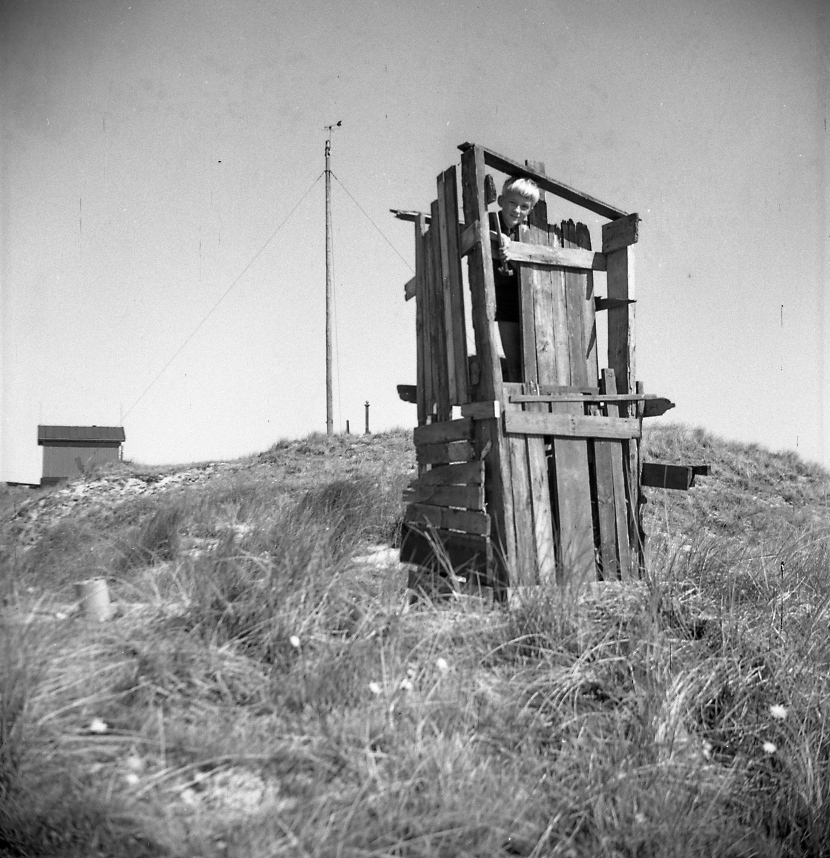 ”Jeg er gået i tænkeboks” 
 







eller: ”hvordan man slår  brædder sammen”              Elias Ole Tetens Lund
[Speaker Notes: Ude i klitterne ved Lyngvig Fyr grundlagde jeg en sommer min byggevirksomhed.
Det var drivtømmer, som jeg slæbte op fra stranden ved Vesterhavet. Der sidder jeg oppe på første sal med hammeren i hånden]
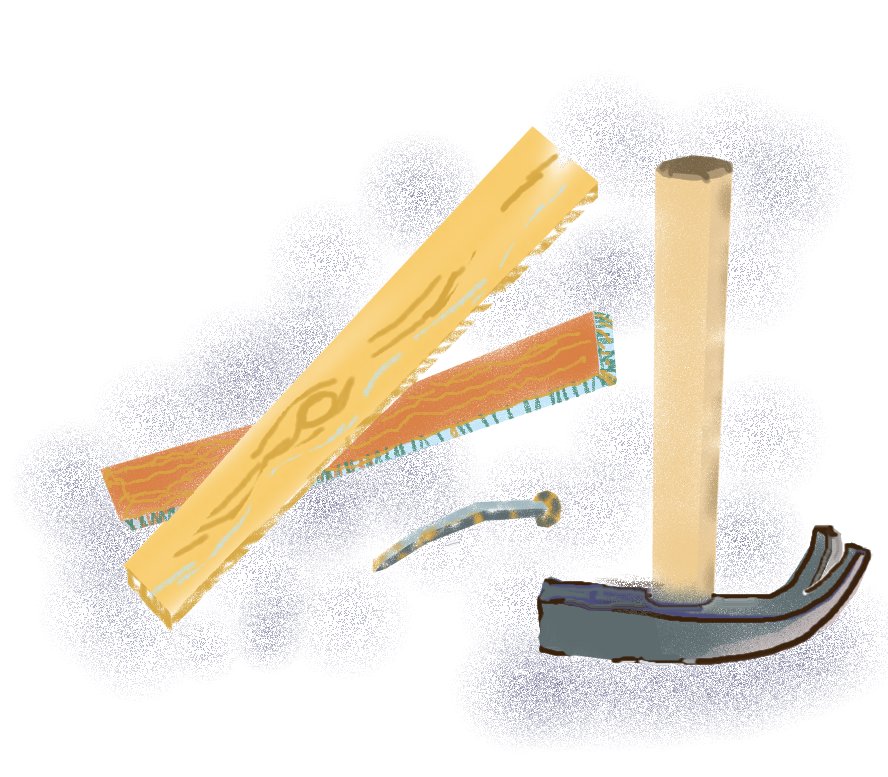 [Speaker Notes: Besat af brædder og søm. Der skal slås rigtig mange søm i, før du lærer at samle to brædder uden at de flækker, uden at sømmet bøjer og uden at du sømmer ned i et bord eller et gulvbræt.]
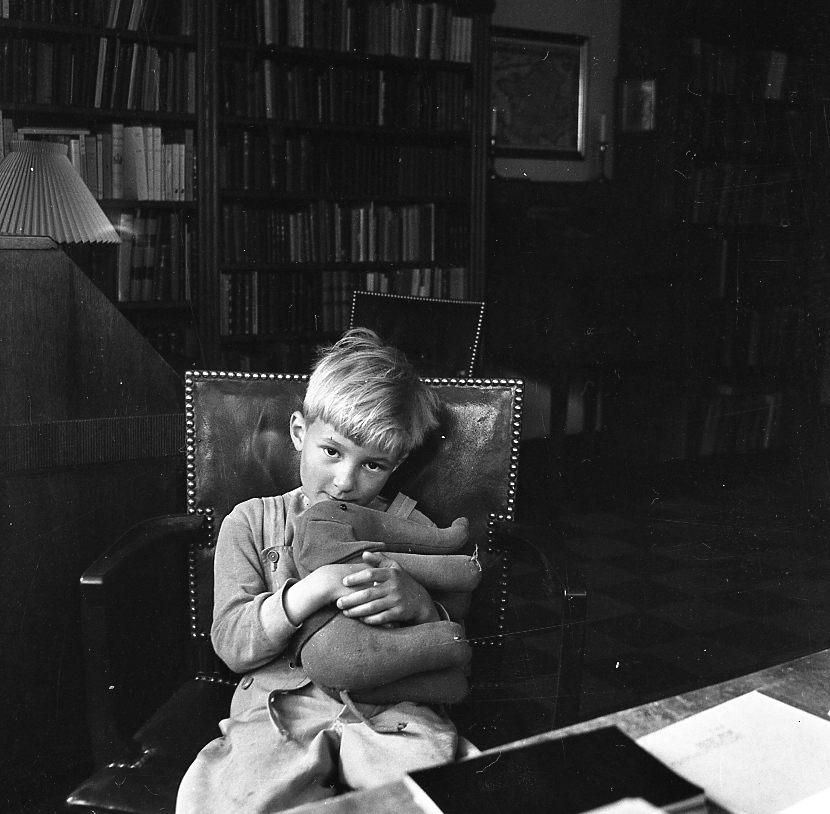 [Speaker Notes: Jeg var så heldig, at min far var et rigtigt upraktisk bogmenneske. Så han sagde altid: Pas nu på, Pas nu på – det er farligt. Men jeg lærteat ramme sømmet på hovedet og ikke lægge fingrene imellem.]
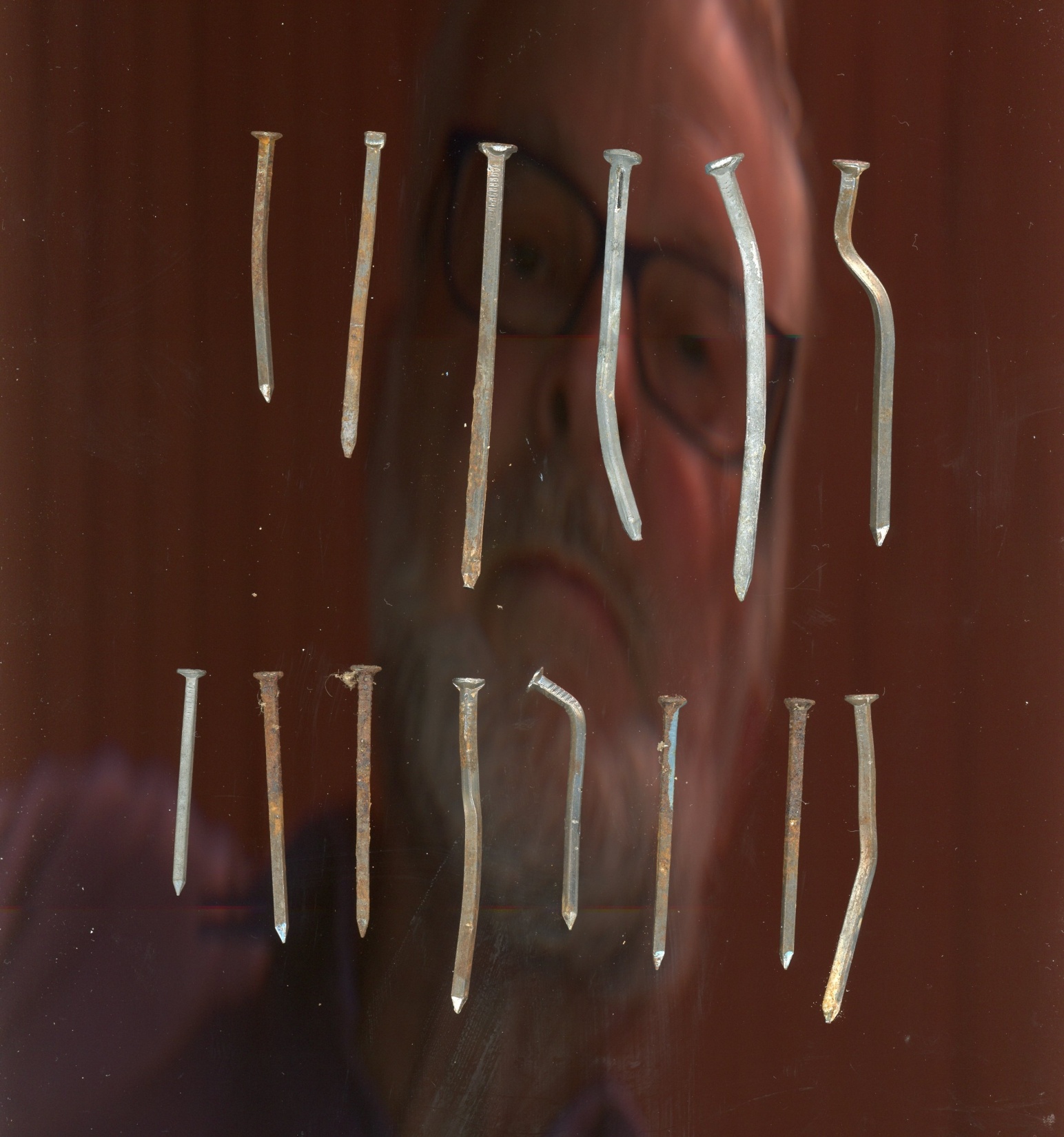 [Speaker Notes: Jeg havde gode muligheder for at lære at slå søm i, så de gik rent ind, eller så de bøjede. Og et bøjet søm kan da rettes ud igen. Senere lærte jegat banke sømmet lidt ind, så bøje det, og så slå det helt ind - så det krummedesig inde i træet og holdt bedre fast.]
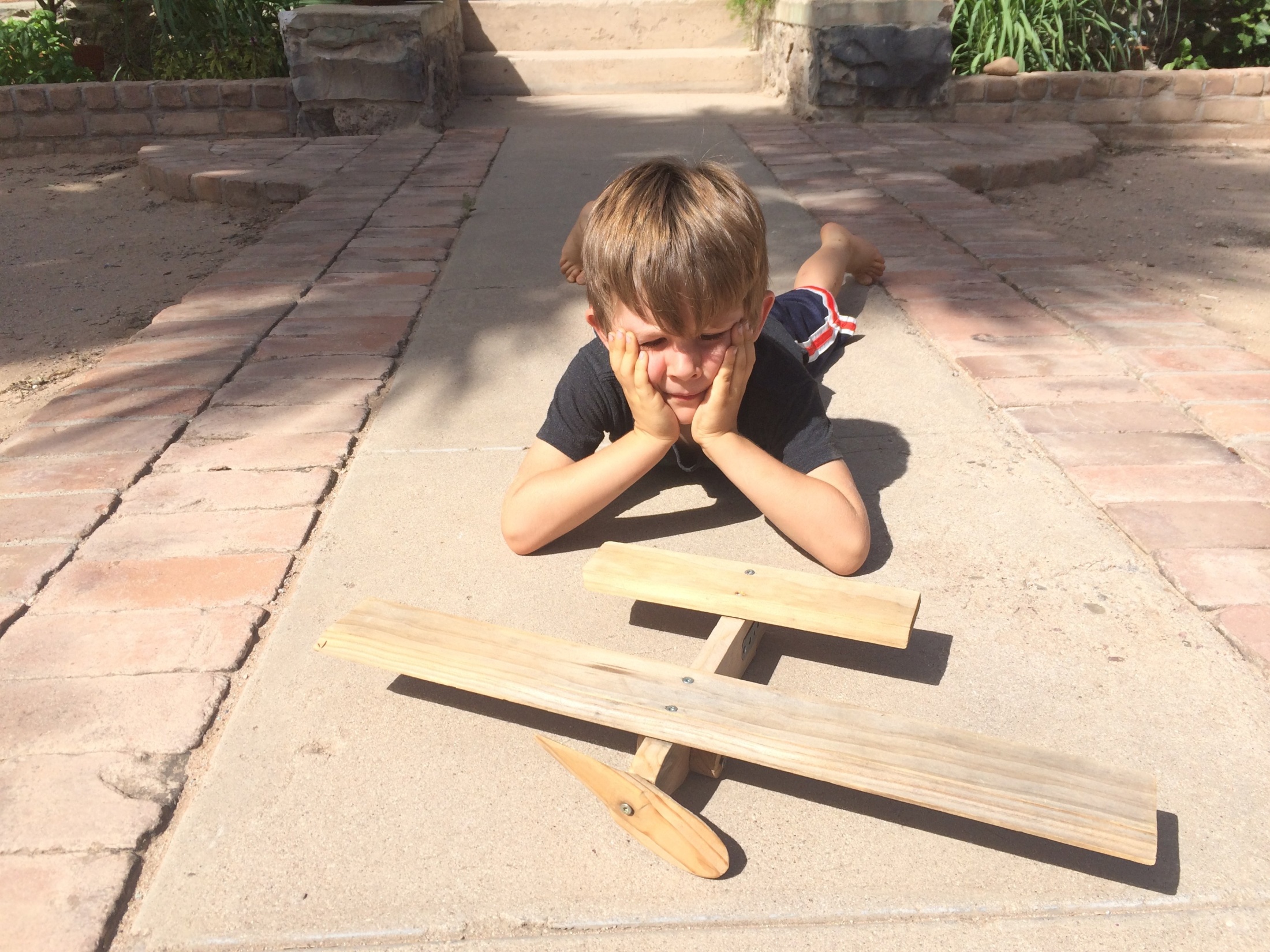 [Speaker Notes: Den gang jeg lavede min første flyver. Jeg hentede bræddestumper nede i tømmerhandelen. Vi børn snakkede om, at tømmerhandleren havde været frihedskæmper og modtaget våben,der blev kastet ned om natten af de engelske flyvere. Jeg havde set en propel, men som 5-årig kunne jeg ikke snitte en selv. Det der med at bruge en dolk var jo farligt, sagde de voksne.]
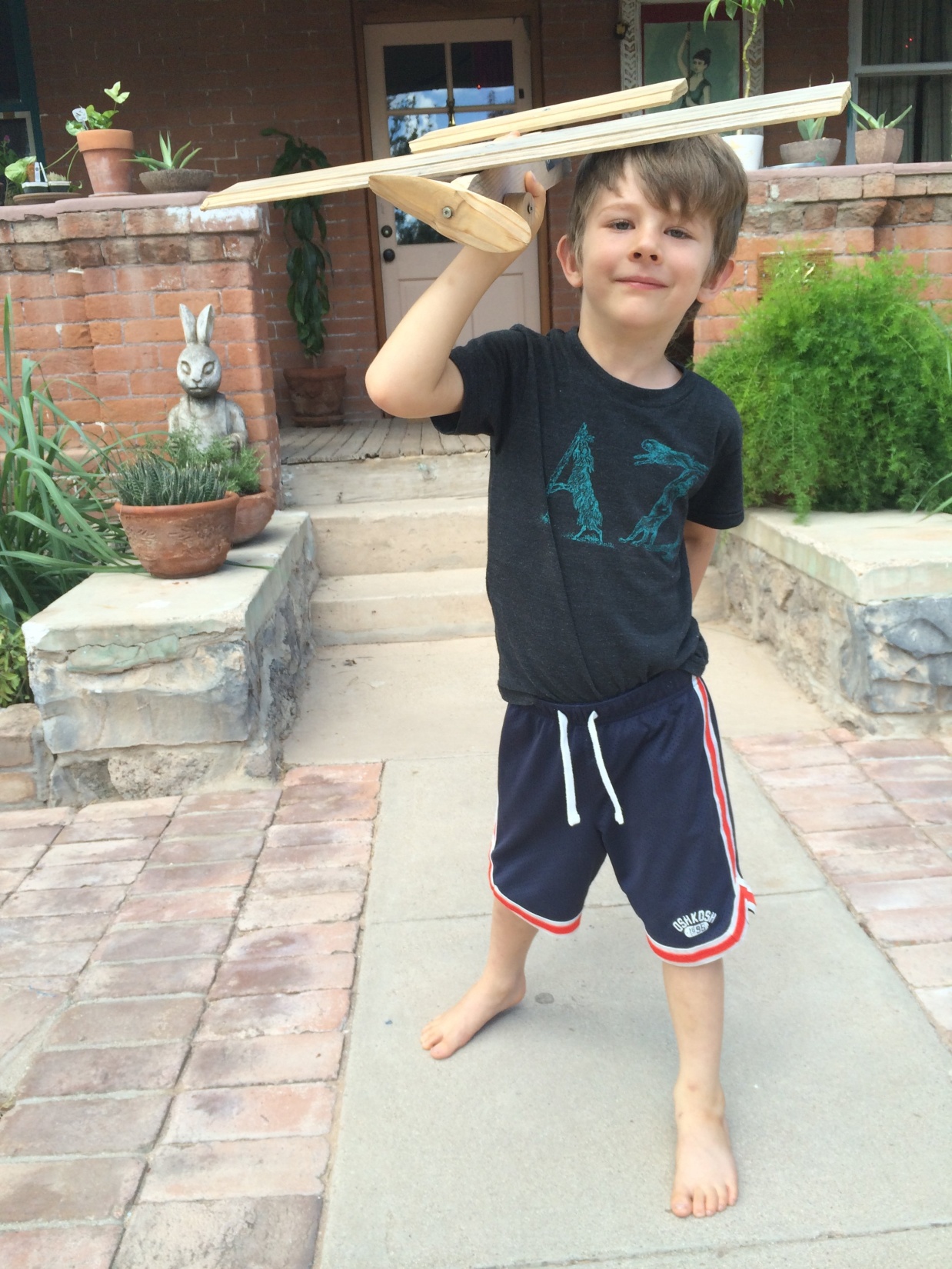 [Speaker Notes: Jeg har snittet propeller til mine børn, og nu har jeg også lavet en til mit barnebarn i Amerika.
Baltazar er glad for sin flyver. Han bor i Arizona – midt i en stor by i en ørken med kaktus.Han bor 25 timer væk, så vi kan nok få brug for en flyvemaskine.]
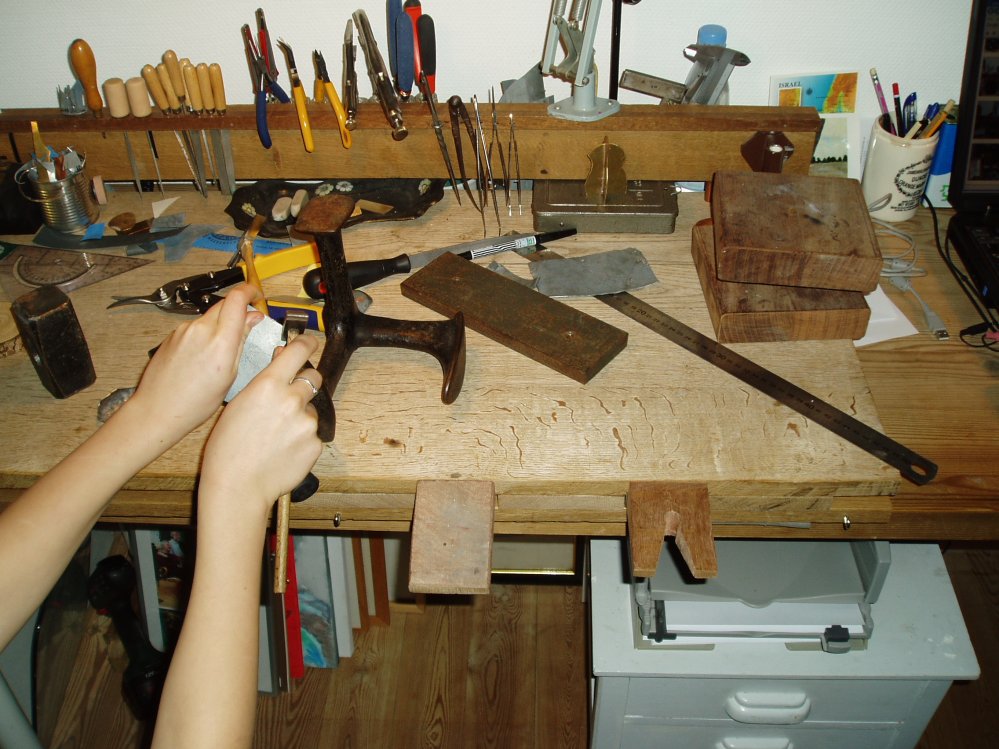 [Speaker Notes: Hjemme i Svendborg tømrer jeg et arbejdsbord til børnebørnene – og til mig selv. 
Her er alt, hvad der er nødvendigt, når der skal klippes og files og saves og loddes
I kobber, zink og messing fra produkthandleren.]
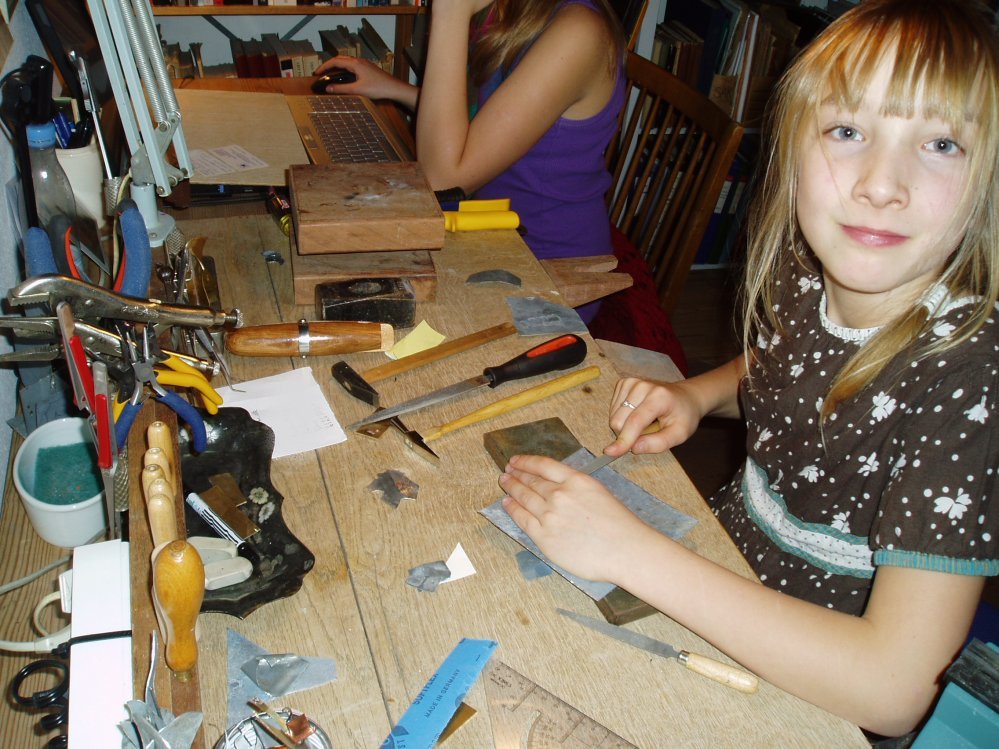 [Speaker Notes: Amalie er af den fingernemme slags. Hun er helt vild med at forme ting. 
I baggrunden sidder hendes søster, der er mere til computer og mange ord.
Det her er, når der er ferier – men i skoletiden havde jeg også brug for pauser fra tavle og kridt.]
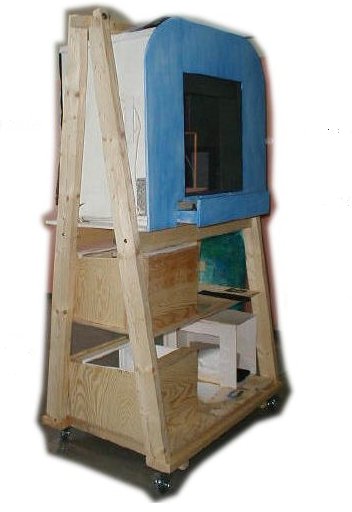 [Speaker Notes: Når det kom over mig, fik jeg lyst til at lave noget sjovt og krævende. 
Her er det et lysteater med en indbygget dæmperpult. Beregnet til at lyssætte og fotografere de skulpturer, som mine elever 
arbejder med i billedkunsttimerne.]
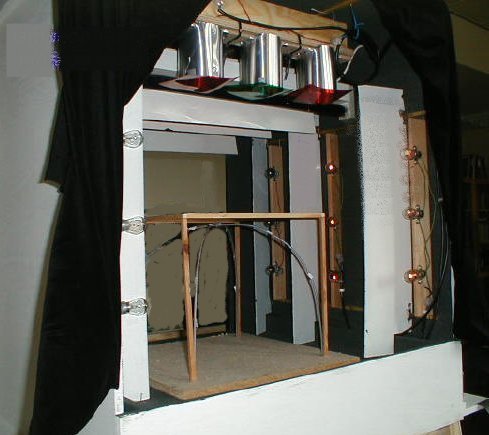 [Speaker Notes: Her ser du teateret fra bagsiden: tre rækker med lamper i hver side og tre farvede 
lamper foroven sammen med et ultraviolet ovenlys. 
Alle lamper kan styres fra dæmperpulten. En kollega lavede kredsløbene til mig]
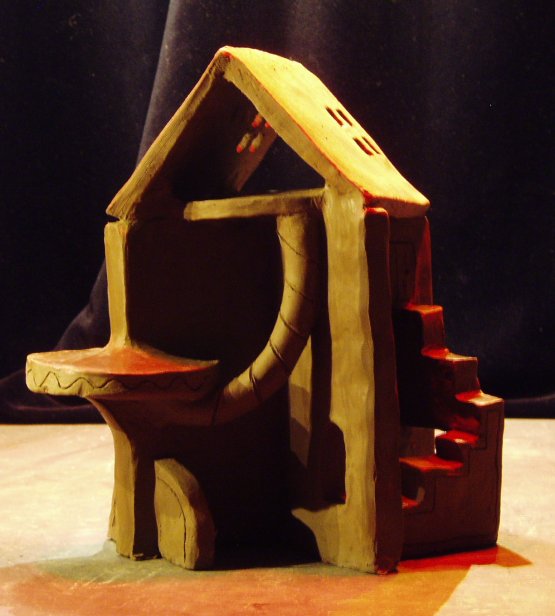 [Speaker Notes: Her et eksempel på en lerskulptur af Mathilde, der sikkert har lavet en stribe fotos 
Med forskellig lyssætning. Hovedlys og udfyldningslys og farvet lys kan varieres.
Her er resultatet meget dramatisk med hårde kontraster.]
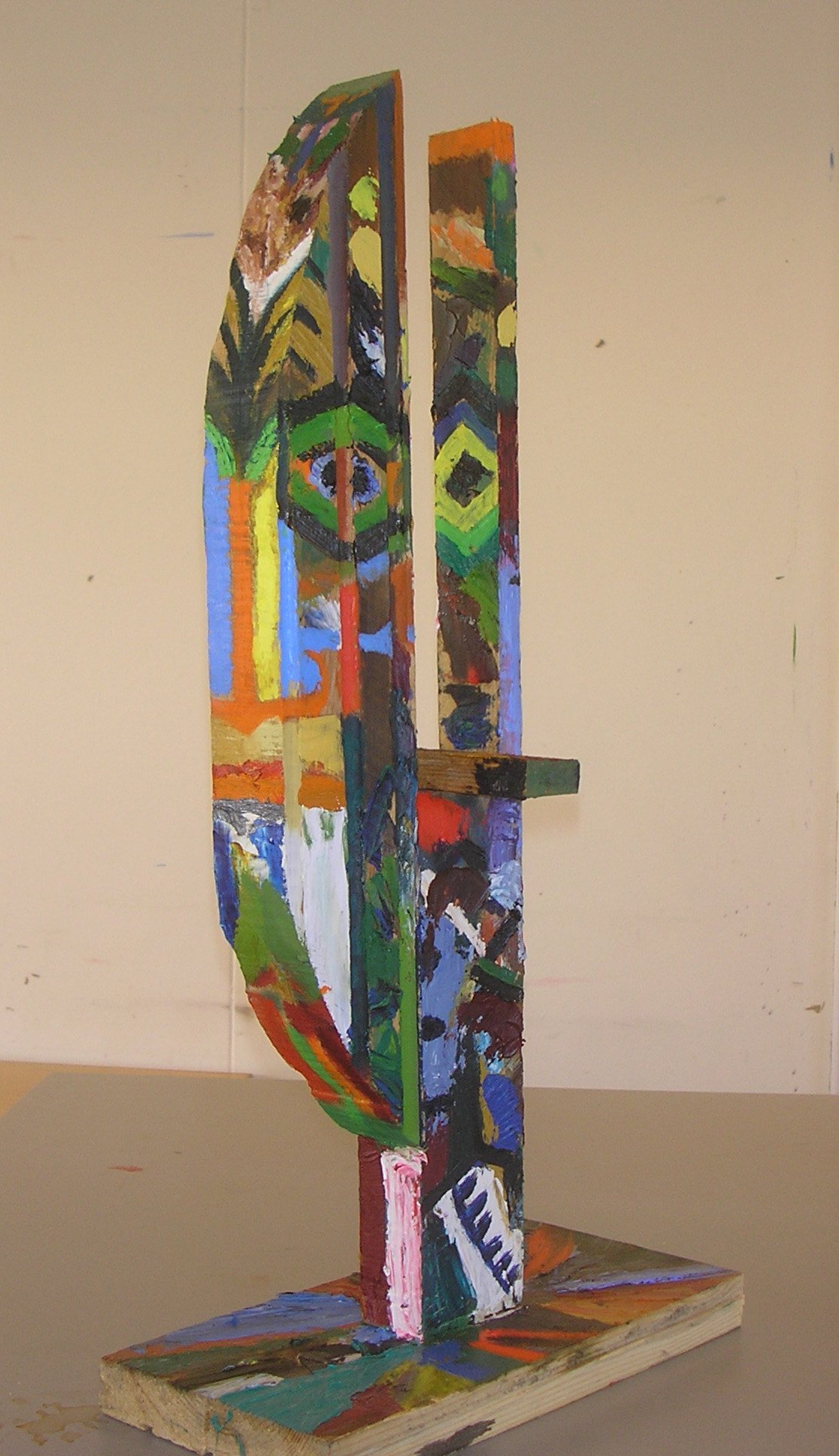 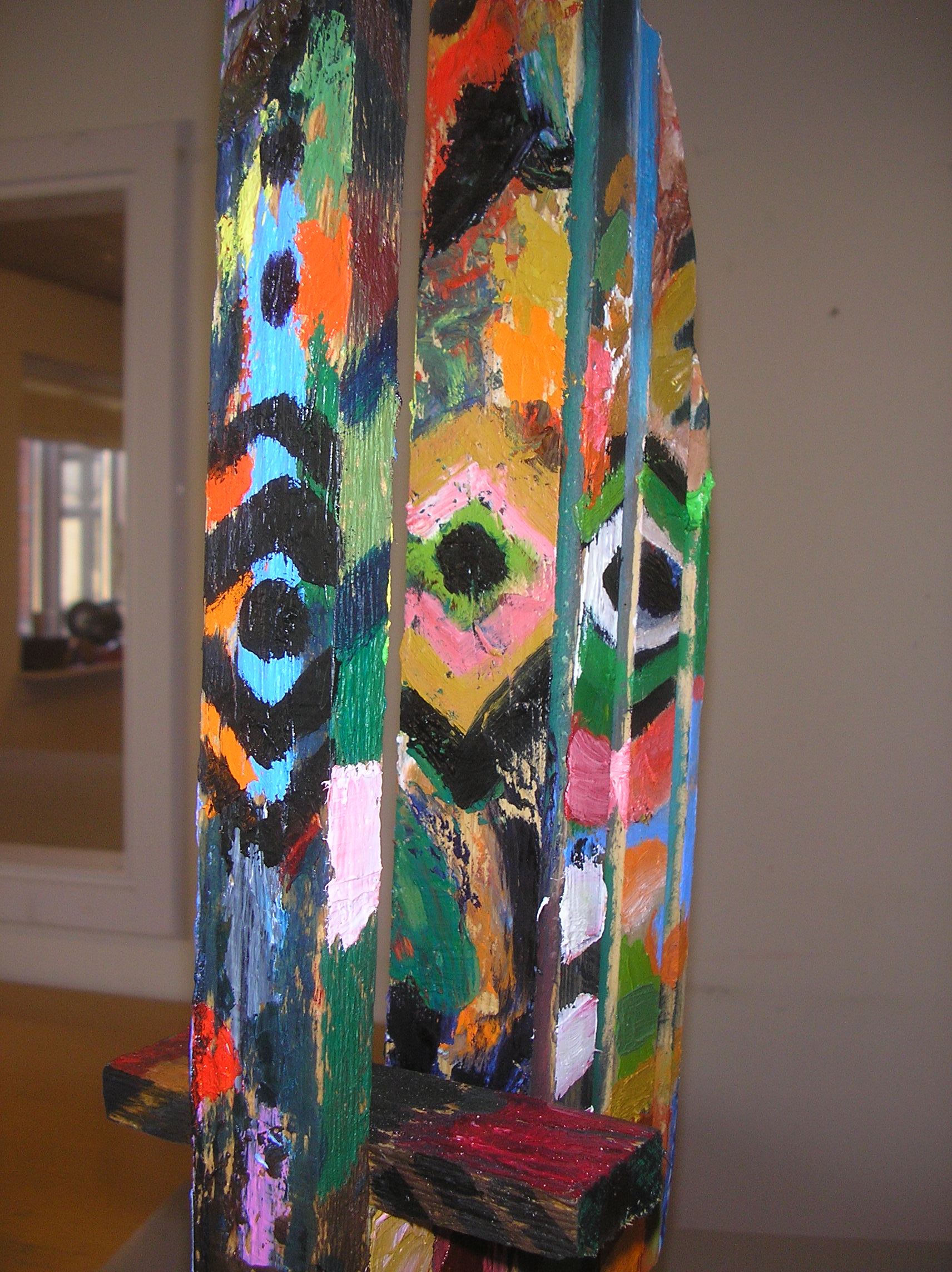 [Speaker Notes: Pensionisttilværelsen: Nogle få stykker træ bankes sammen. Værsgo at male, venner. Det er et fælles maleri. 
Det er restefarver fra paletten. Snart er det paletkniven, der er det foretrukne redskab. Det giver den faste og tætte overflade, og det inviterer til de enkle former. Se øjnene, de åbner sig på en geometrisk måde.]
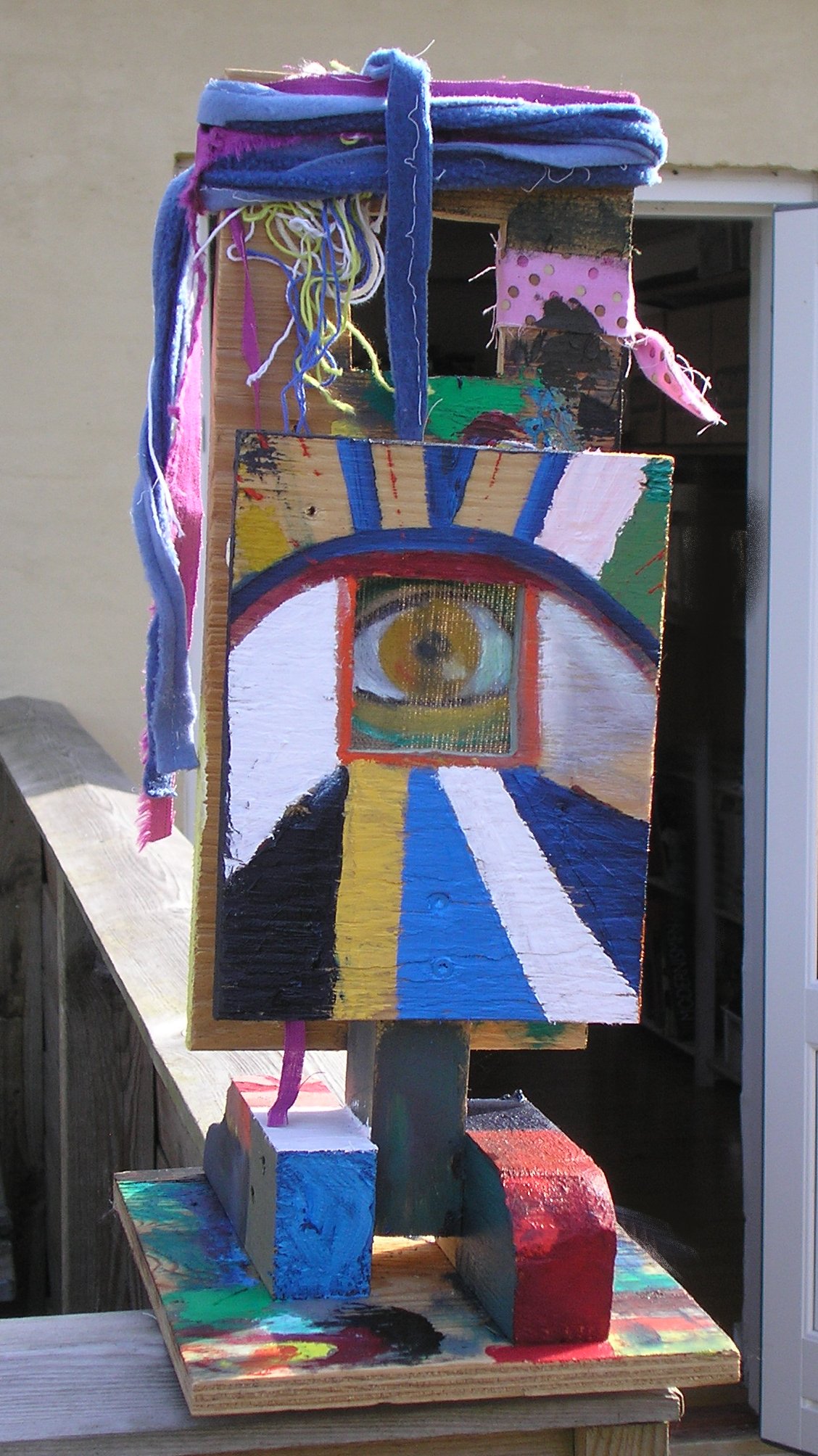 [Speaker Notes: En anden en af dem, som vi tørrer alting af på. Et bundbræt, to fødder, en lodret, to stykker plade med udsavede huller, et stykke malerlærred og lidt klude. Dertil nogle få søm. Det er sømmene, der holder sammen på det hele – men snart
tager farverne føringen og plaprer løs, men sømmene holder mund og holder sammen.]
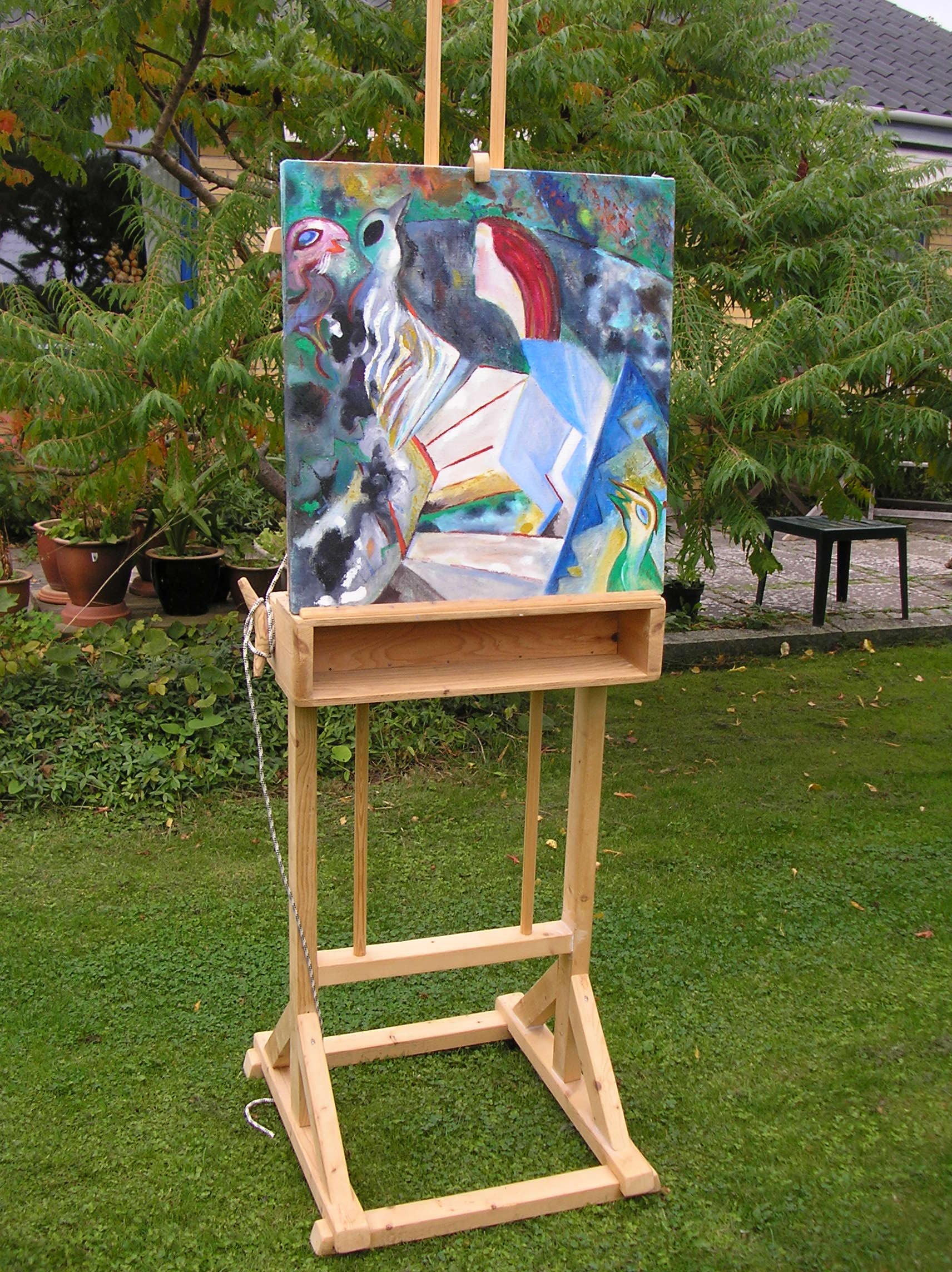 [Speaker Notes: Et stafelli med et trinløst hejsesystem. Det skulle tænkes grundigt igennem. Flere tegninger skulle der til.
Ideen med at bruge rundstokke. Det yderste par stokke er gjort fast til konstruktionen – det inderste par 
løftes sammen med skuffen og]
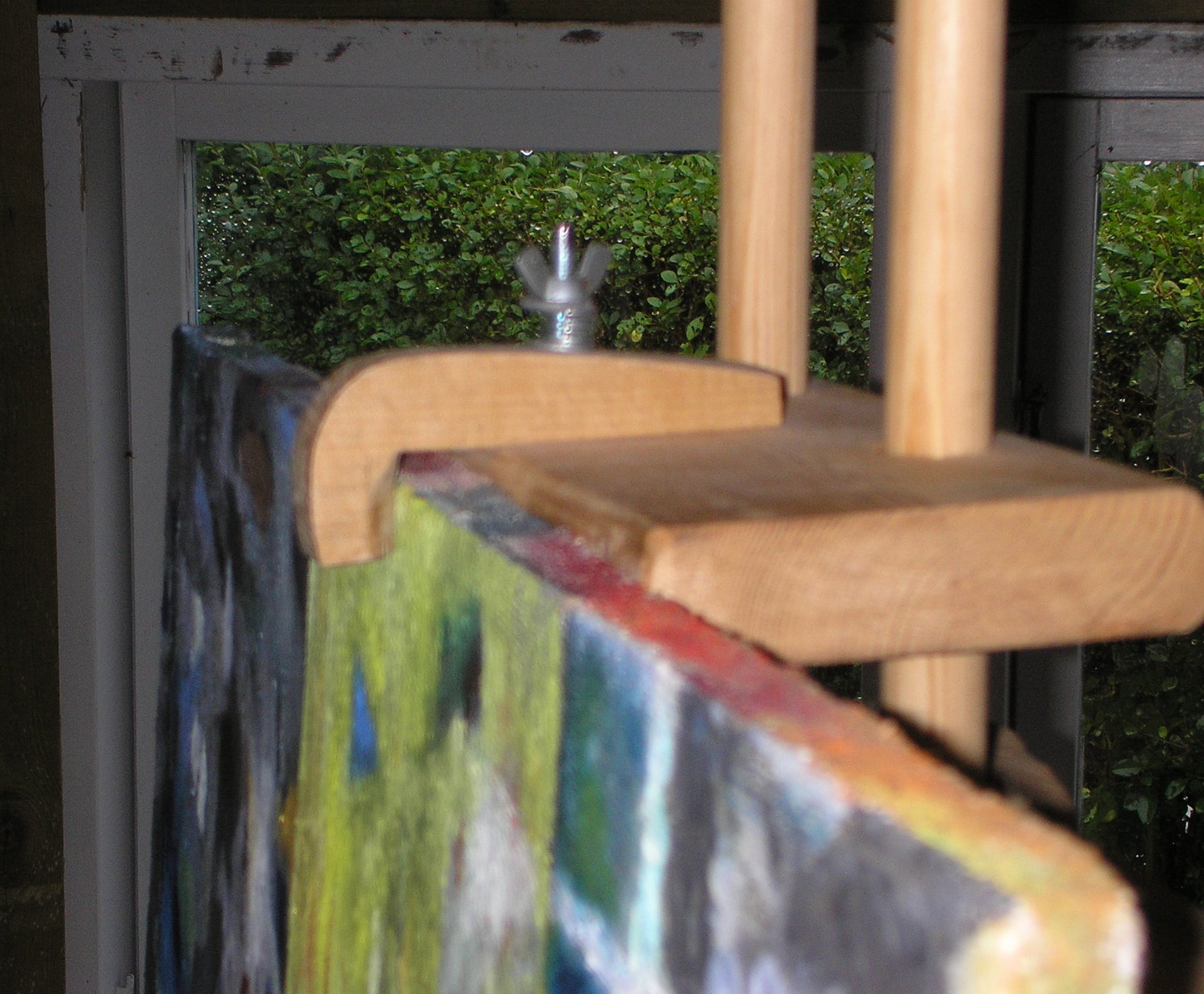 [Speaker Notes: De inderste styrestænger er udstyret med et glidebrædt med en griber, der sættes ud over lærredet foroven.
Når jeg tager fat i snoren til hejset, følger det hele med op eller ned. Griberen kan gribe ud over flere forskellige tykkelser lærredsrammer.]
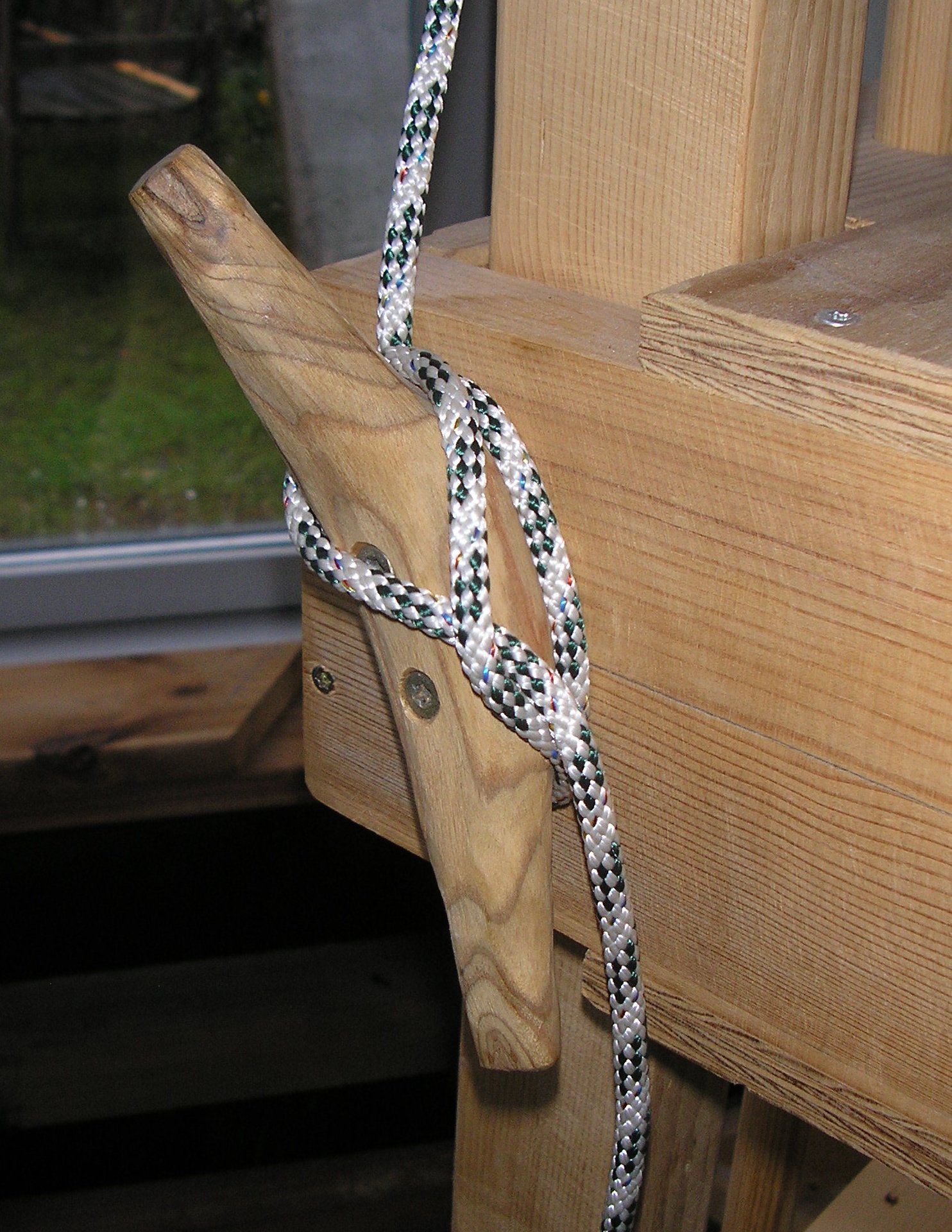 [Speaker Notes: Snoren skal gøres fast et sted. Et smukt stykke hjortetaktræ  skulle formes som en fugl til at vikle snoren om.
Svendborgs maritime folk vil nok kalde den noget andet, men jeg foretrækker det billeddannende ord FUGLEN.]
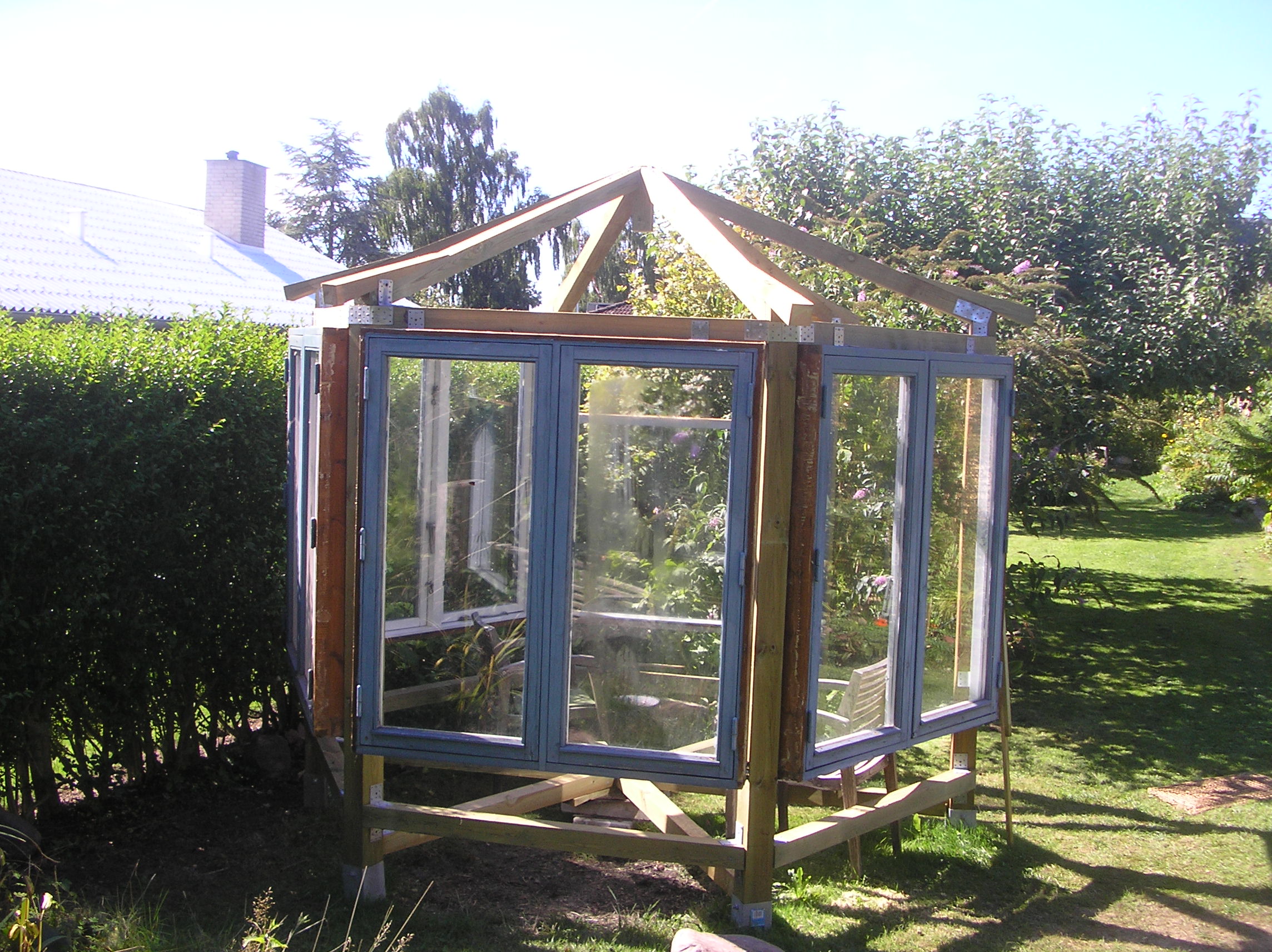 [Speaker Notes: Gamle vinduer genbrugt til en havepavillon. Sekskantet. Det stiller krav til utallige målinger af vinkler,
når træet skæres til. Jeg må gå til bekendelse: her har jeg svigtet hammeren og sømmene – det hele
er skruet sammen, sømmene kan tælles. Fordelen ved skruer er, at de kan skrues ud igen.]
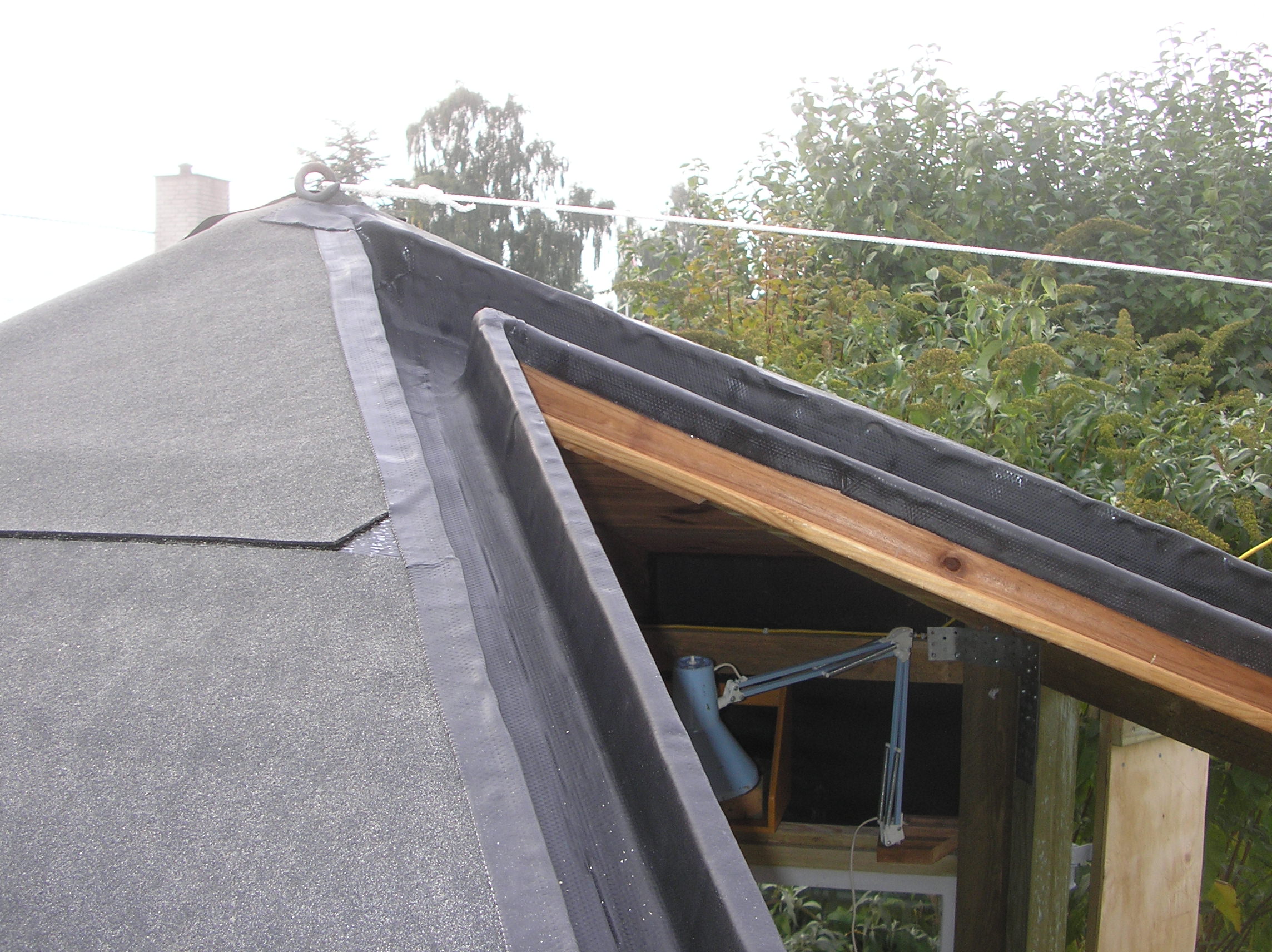 [Speaker Notes: Taget er lagt op med tagpap. Tagpapsøm er dejlige at slå i, en fest for hammeren, der tager revanche.
En del af taget skal kunne drejes op, så fruen kan sidde i sin yndlingsstol og tælle stjerneskud på himlen.
Et nyt vidunderligt bygningsmateriale erstatter bly og zink. Jeg kunne lave en vand- og vindtæt tagrende.]
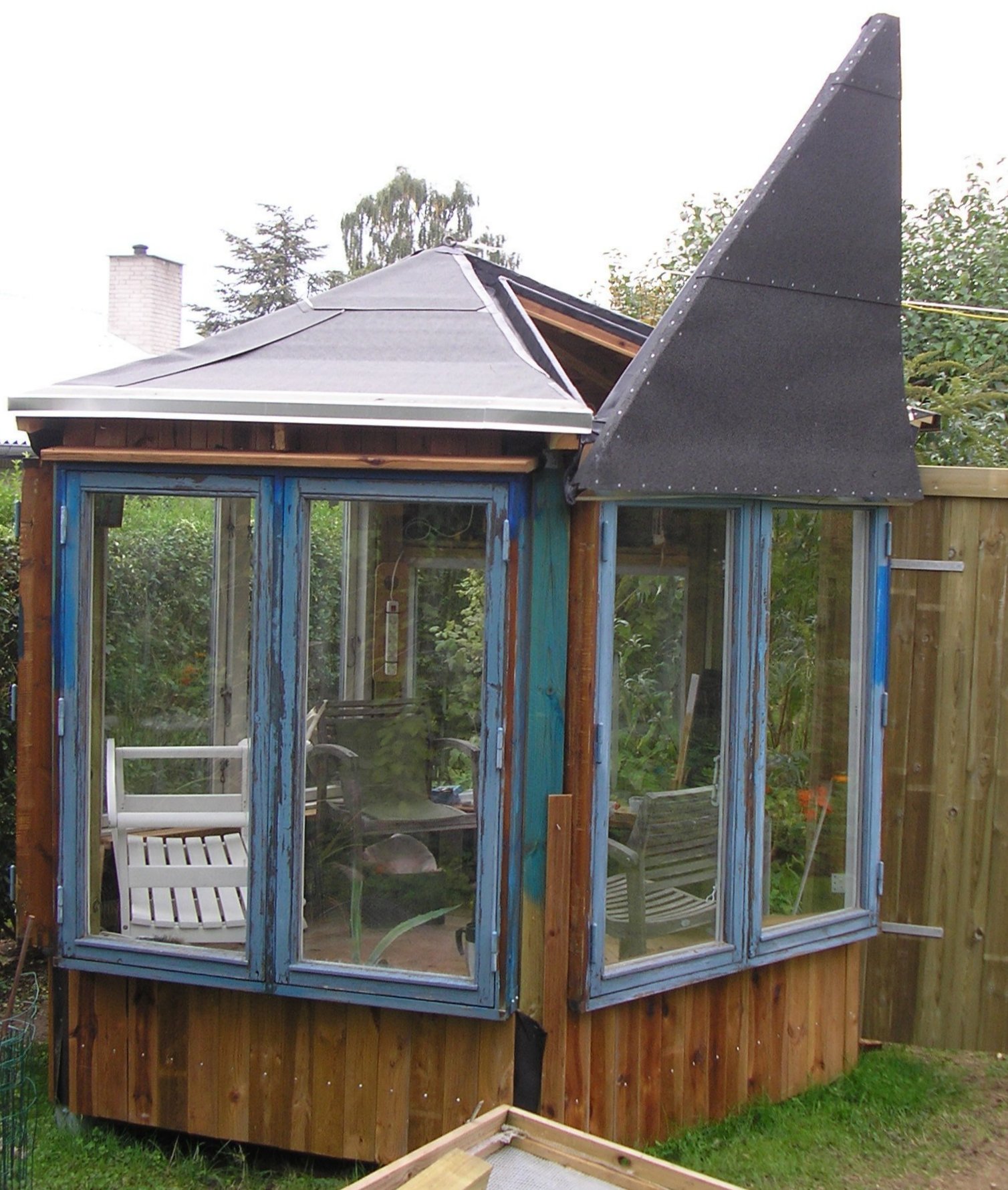 [Speaker Notes: Her samler vi stjernerne sammen og solen og månen.
Her skal vores samovar ud og stå ved festlige lejligheder og brygge på russisk te. 
Her vil jeg sidde og udpønse nye planer. Hvordan smækker du to brædder sammen, så de forvandles til en drøm?]
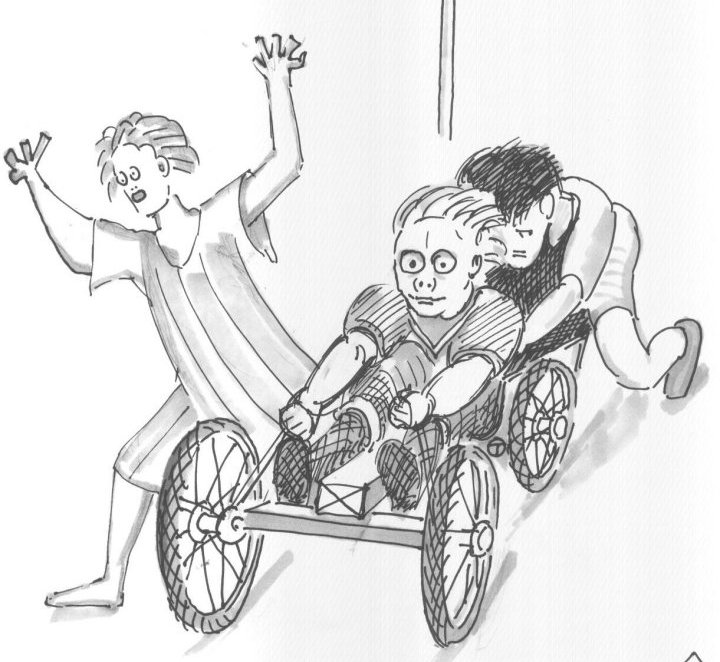 [Speaker Notes: Der skal være plads til at  eksperimentere. Der skal være plads til at lave fejl. Som dreng byggede jeg hytter og legevogne. 
Et forår en fin hytte af krydsfiner - efter sommerferien var den for lille. 
Mine ben havde vokset sig lange og bukserne stumpede.]